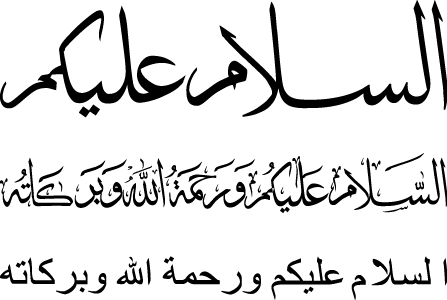 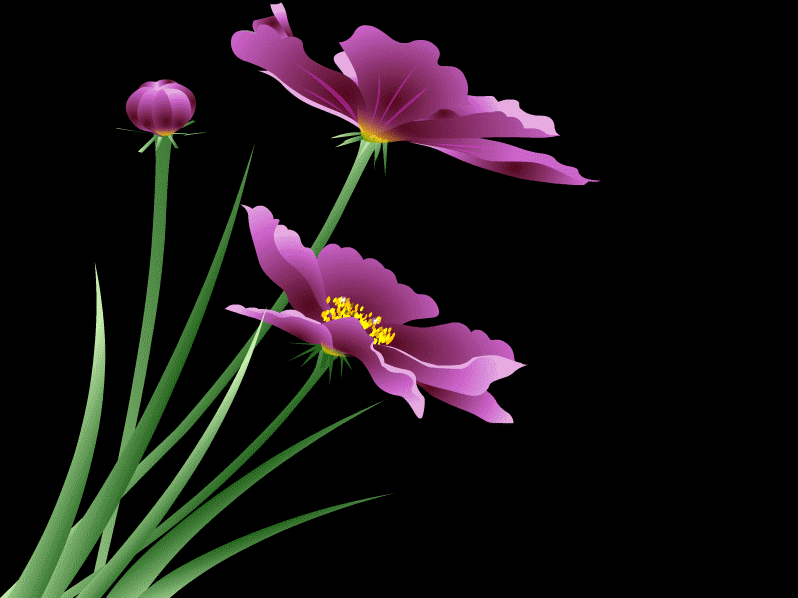 সকল কে স্বাগতম
3/2/2020
MD.MAHABUB ALAM
1
পরিচিতি
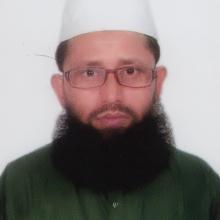 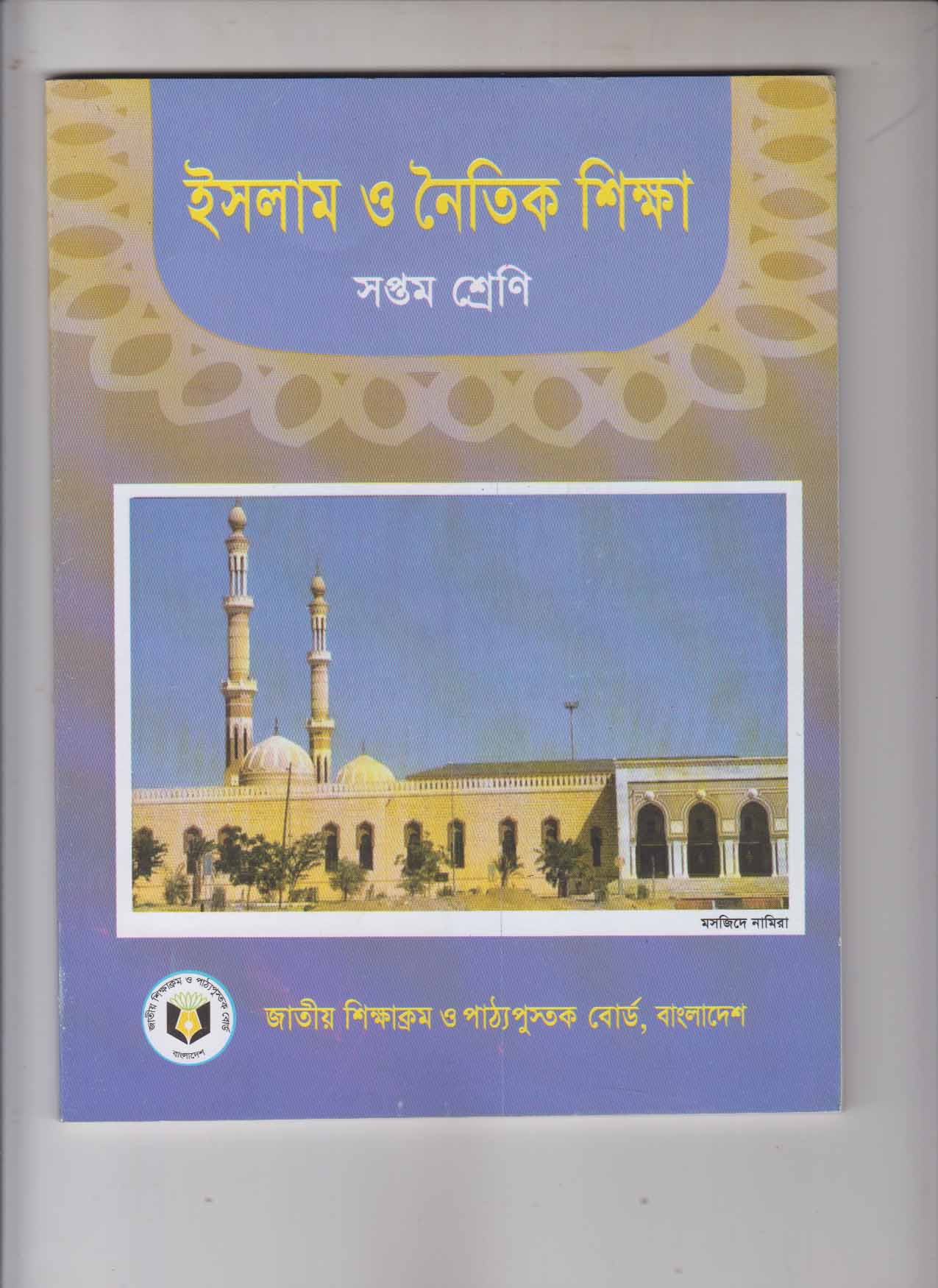 শ্রেণীঃ-৭ম
ইসলাম ও নৈতিক শিক্ষা
অধ্যায় ১ম
পাঠঃ-৫
মোঃমাহাবুব আলম
কামিল (হাদীস) বি,এ;অনার্স (হাদীস) এম,এ (হাদীস) ইবি (কুস্টিয়া) 
সহকারী শিক্ষক
রাজ্জাক হাওলাদার একাডেমি
3/2/2020
MD.MAHABUB ALAM
2
মহান সৃস্টি কর্তার নাম দেখতেছি।
ছবিতে কি দেখতে ছি  ?
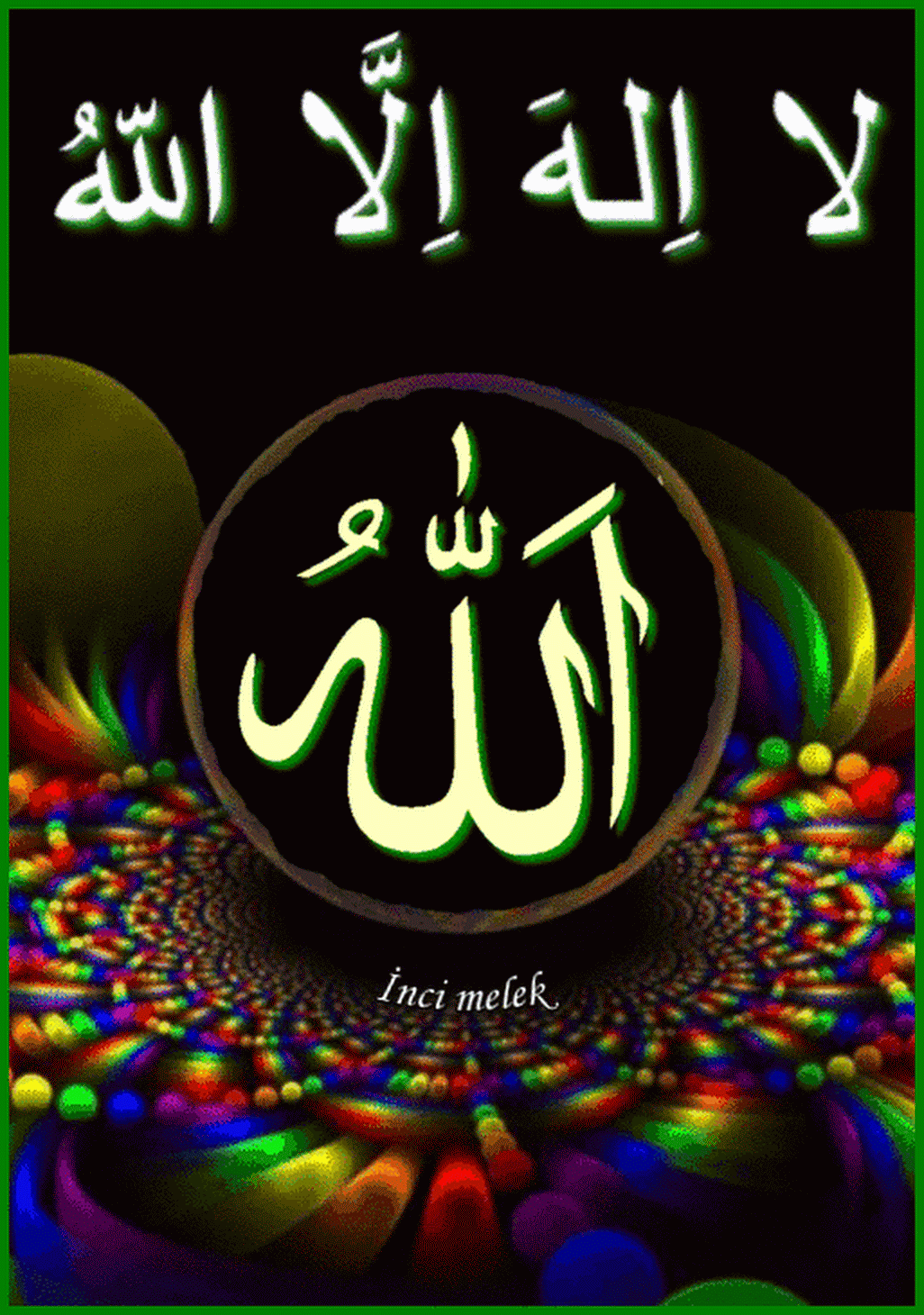 3/2/2020
MD.MAHABUB ALAM
3
[Speaker Notes: পাঠ ঘোষণার জন্য- ঈমানের গুরুত্বপূর্ণ ধাপটি কী? তার দিকে ইঙ্গিত করে কোন প্রশ্ন করা যেতে পারে।]
রাসুল সাঃ এর নাম দেখতেছি
এখানে কি দেখছি ?
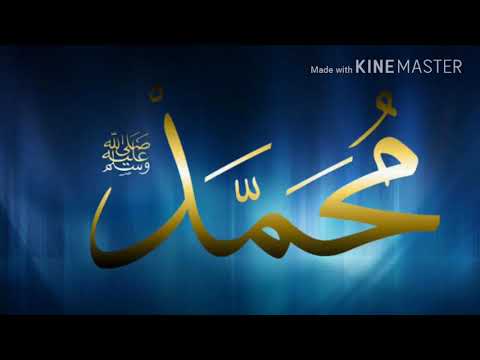 3/2/2020
MD.MAHABUB ALAM
4
শিখনফল
الايمان المفصل
ইমান মুফাস্সালের
 অর্থ সহ
বিশ্লেষণ করতে পারবে।
3/2/2020
MD.MAHABUB ALAM
5
[Speaker Notes: শিখনফল চাইলে শিক্ষার্থীদের দেখাতেও পারেন আবার নাও দেখাতে পারেন। তবে শিখনফল নিয়ে আলোচনার তেমন প্রয়োজন নেই।]
পাঠের শিরোনাম
الايمان المفصل
ইমানমোফাস্সাল
3/2/2020
MD.MAHABUB ALAM
6
[Speaker Notes: এই ছবিটি দেখিয়েও পাঠ ঘোষণা করতে পারেন। এক্ষেত্রে শিক্ষক মহোদয় পাঠ ঘোষণা করে তা বোর্ডে লিখে দিবেন।]
নিন্মে ঈমান মুফাসসাল লেখা
নিচে কি লেখা  ?
امنت بالله وملئكته وكتبه ورسله والىوم الاخر
والقدر خىره وشره من لله تعالي والبعث بعدالموت

আমি ঈমান আনলাম,আল্লাহর ওপর,তাঁর ফেরেশ্তাকুলের ওপর
তাঁর কিতাব সমুহের ওপরতাঁর রাসুলগনের ওপর
শেষ বিচারের দিন(কিয়ামতের ওপর),তাকদিরের ওপর
(এর ভালমন্দ আল্লাহর তরফ থেকেই নির্ধারিত)
মৃত্যুর পর পুনরুত্থআনের ওপর।
3/2/2020
MD.MAHABUB ALAM
7
[Speaker Notes: ঈমানের মূলকথা যেহেতু কালিমা; তাই প্রথমে শিক্ষার্থীদের ঈমানের প্রতি নিয়ে যাওয়ার জন্য- ঈমান কী? ঈমানের মূলকথায় কী বলা হয় ইত্যাদি প্রশ্ন করা যেতে পারে।]
ঈমান
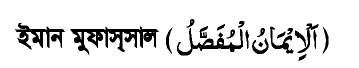 ঈমান মুফাসসাল
বিশ্বাস
বিস্তারিত
ঈমান মুফাসসাল- বিস্তারিত বিশ্বাস
ঈমানের সাতটি বিষয়ের প্রতি পরিপূর্ণ বিশ্বাস স্থাপন করাকে ঈমানে মুফাসসাল বলে।
3/2/2020
MD.MAHABUB ALAM
8
[Speaker Notes: ঈমান মুফাসসালের পরিচয় শিক্ষার্থীদের সামনে তুলে ধরতে পারেন।]
ঈমানের ব্যাখ্যা ও তাৎপর্য
এক নজরে ঈমান মুফাসসালের সাতটি বিষয়
3/2/2020
MD.MAHABUB ALAM
9
[Speaker Notes: একত্রে ঈমান মুফাসসালের সাতটি বিষয় শিক্ষার্থীদের সামনে তুলে ধরা হয়েছে।]
ঈমানের ব্যাখ্যা ও তাৎপর্য
১. আল্লাহর প্রতি বিশ্বাস
তিনি এক ও অদ্বিতীয়।
তিনি তাঁর সত্তা ও গুণাবলিতে একক ও অতুলনীয়।
তাঁর সমকক্ষ কেউ নেই।
তিনি কারোমুখাপেখি নন বরংসকলেই তাঁর 
        মুখাপেখি
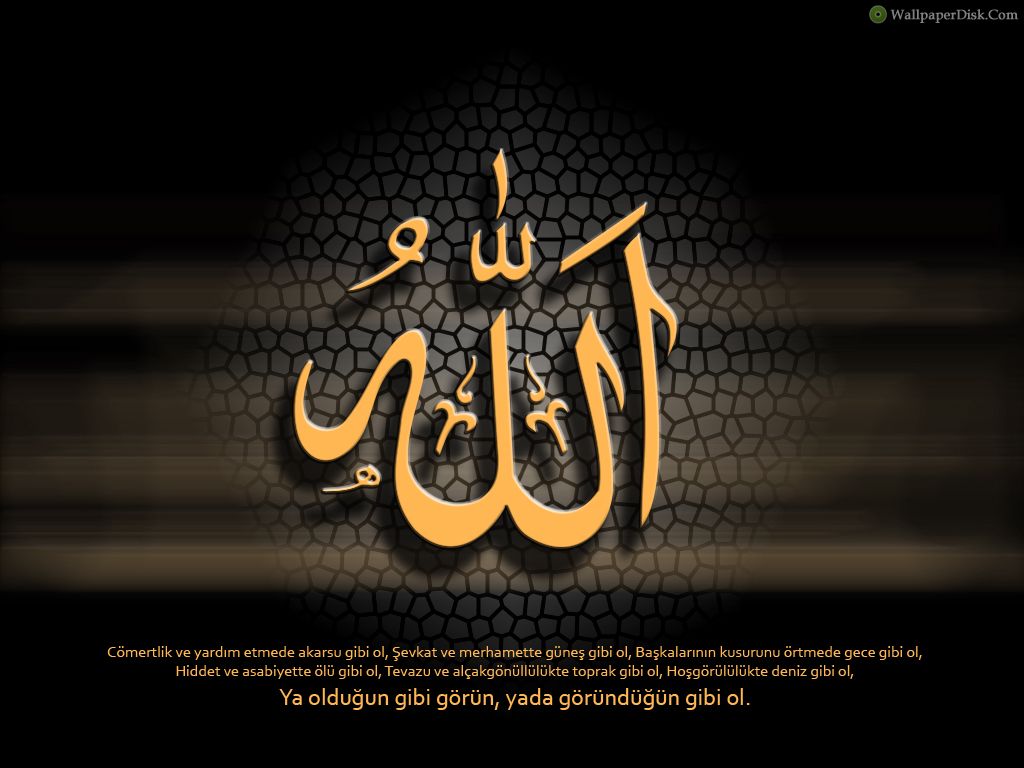 এটি ঈমানের সর্বপ্রথম ও প্রধান বিষয়।
3/2/2020
MD.MAHABUB ALAM
10
[Speaker Notes: আল্লাহর প্রতি বিশ্বাস কীভাবে রাখতে হবে? তা শিক্ষার্থীদের ভালভাবে বুঝিয়ে দিতে পারেন।]
ঈমানের ব্যাখ্যা ও তাৎপর্য
২. ফেরেশতাগণের প্রতি বিশ্বাস
তাঁরা নূরের তৈরি।
তাঁরা সর্বদা আল্লাহ তায়ালার যিকির ও তাসবিহ পাঠে রত থাকেন।
তাঁদের সংখ্যা অগণিত।
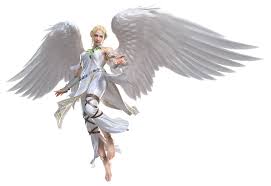 3/2/2020
MD.MAHABUB ALAM
11
[Speaker Notes: ফেরেশতাদের প্রতি বিশ্বাস কীভাবে রাখতে হবে? তা শিক্ষার্থীদের ভালভাবে বুঝিয়ে দিতে পারেন।]
ঈমানের ব্যাখ্যা ও তাৎপর্য
চারজন নেতৃস্থানীয় ফেরেশতা
জিবরাইল (আঃ)
আল্লাহর বাণী নবি-রাসুলগণের নিকট পৌঁছে দিতেন।
মিকাইল (আঃ)
মানুষ ও জীবজন্তুর জীবিকা বণ্টনের কাজে নিয়োজিত।
আজরাইল (আঃ)
মানুষ ও জিনদের রূহ কবয করার কাজে নিয়োজিত।
ইসরাফিল (আঃ)
সিংগা নিয়ে আল্লাহর নির্দেশের জন্য প্রস্তুত আছেন।
MD.MAHABUB ALAM
12
3/2/2020
[Speaker Notes: ফেরেশতাদের প্রতি বিশ্বাস কীভাবে রাখতে হবে? তা শিক্ষার্থীদের ভালভাবে বুঝিয়ে দিতে পারেন।]
জোড়ায় কাজ
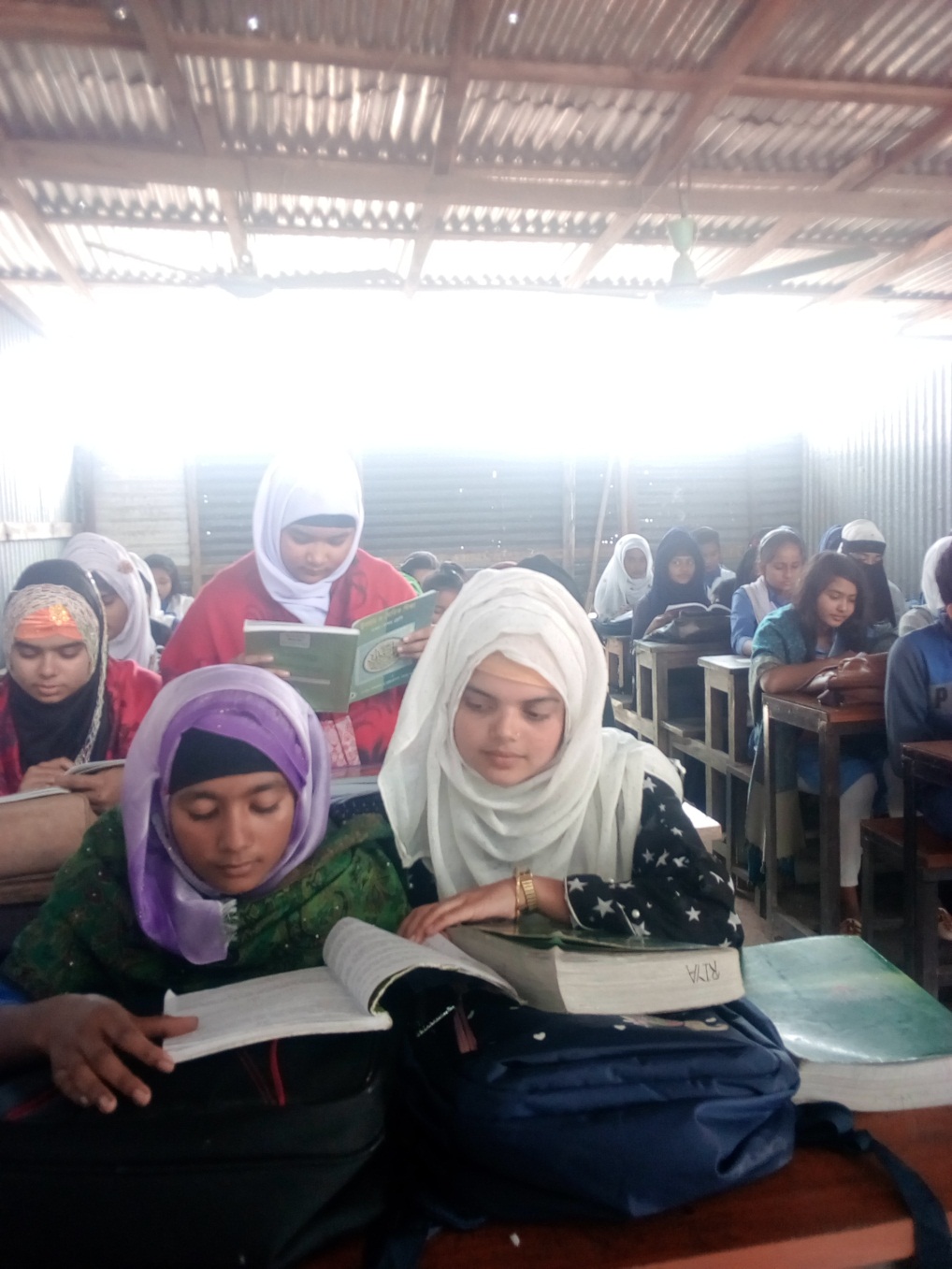 প্রধান ফেরেশতাগণের নাম ও দায়িত্বের একটি চার্ট তৈরি কর।
3/2/2020
MD.MAHABUB ALAM
13
[Speaker Notes: উত্তর হতে পারে-]
ঈমানের ব্যাখ্যা ও তাৎপর্য
৩. কিতাবসমূহের প্রতি বিশ্বাস
এসব কিতাব মানবজাতির জন্য আলোকস্বরূপ।
সর্বশেষ ও সর্বশ্রেষ্ঠ আসমানি কিতাব হলো আল-কুরআন।
নবি-রাসুলগণের মাধমে তিনি এ কিতাব মানুষের নিকট পৌঁছিয়েছেন।
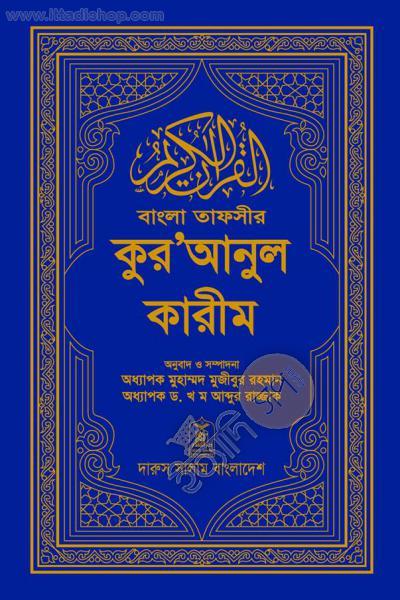 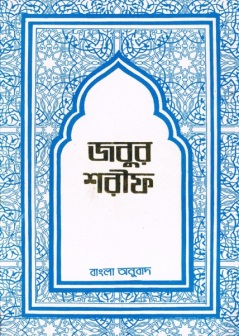 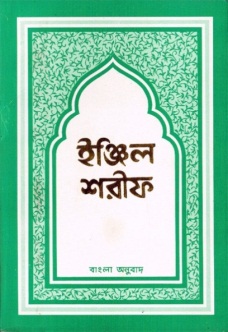 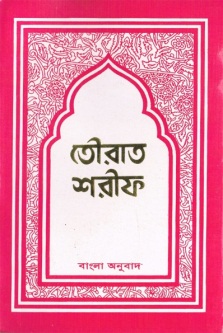 সকল আসমানি কিতাব আল্লাহর পক্ষ থেকে অবতীর্ণ।
3/2/2020
MD.MAHABUB ALAM
14
[Speaker Notes: আসমানি কিতাবসমূহের প্রতি বিশ্বাস কীভাবে রাখতে হবে? তা শিক্ষার্থীদের ভালভাবে বুঝিয়ে দিতে পারেন।]
ঈমানের ব্যাখ্যা ও তাৎপর্য
৪. রাসুলগণের প্রতি বিশ্বাস
তাঁরা মানুষকে আল্লাহর পরিচয় জানিয়েছেন।
সত্য ও ন্যায়ের পথ দেখিয়েছেন।
তাঁরা তাওহিদের বাণী  মানুষের মাঝে প্রচার করেছেন।
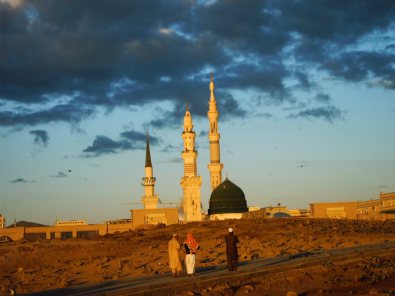 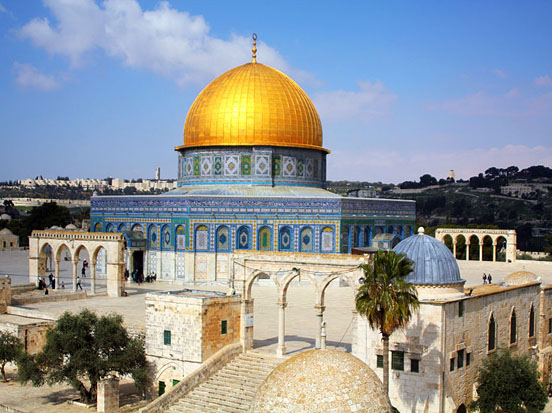 মদিনা মনোয়ারা ও বাইতুল মোকাদ্দেস
মানবজাতির হেদায়াতের জন্য আল্লাহ যুগে যুগে অসংখ্য নবি-রাসুলপাঠিয়েছেন।
3/2/2020
MD.MAHABUB ALAM
15
[Speaker Notes: রাসুলগণের প্রতি বিশ্বাস কীভাবে রাখতে হবে? তা শিক্ষার্থীদের ভালভাবে বুঝিয়ে দিতে পারেন।]
ঈমানের ব্যাখ্যা ও তাৎপর্য
৫. আখিরাতের প্রতি বিশ্বাস
মানুষ সেখানে ভালো কাজের জন্য জান্নাত লাভ করবে।
মন্দ কাজের জন্য জাহান্নাম পাবে।
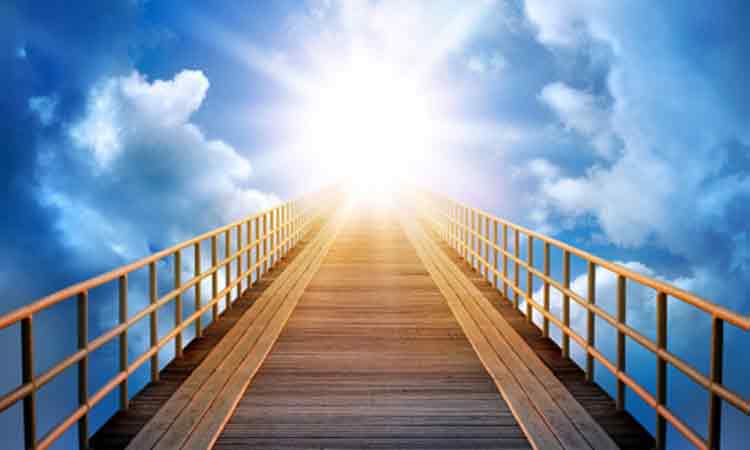 আখিরাত হলো পরকাল। মৃত্যুর পরপরই এ জীবনের শুরু।
3/2/2020
MD.MAHABUB ALAM
16
[Speaker Notes: আখিরাতের প্রতি বিশ্বাস কীভাবে রাখতে হবে? তা শিক্ষার্থীদের ভালভাবে বুঝিয়ে দিতে পারেন।]
ঈমানের ব্যাখ্যা ও তাৎপর্য
৬. তাকদিরের প্রতি বিশ্বাস
সবকিছুর তাকদিরই আল্লাহর হাতে।
তিনিই তাকদিরের নিয়ন্ত্রক।
মানুষের জীবনে ভাল-মন্দ যা কিছুই ঘটুক সবই আল্লাহর ইচ্ছায়।
তাকদির একমাত্র আল্লাহ তায়ালাই জানেন।
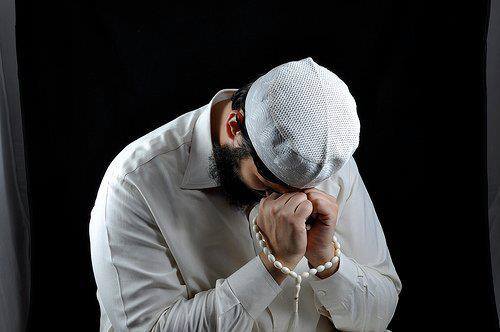 তাকদিরকে আমরা ভাগ্য বা নিয়তি বলে থাকি।
3/2/2020
MD.MAHABUB ALAM
17
[Speaker Notes: তাকদিরের প্রতি বিশ্বাস কীভাবে রাখতে হবে? তা শিক্ষার্থীদের ভালভাবে বুঝিয়ে দিতে পারেন।]
ঈমানের ব্যাখ্যা ও তাৎপর্য
৭. পুনরুত্থানের প্রতি বিশ্বাস
মৃত্যুর পর পুনরায় সবাইকে জীবিত করা হবে।

সবাইকে হাশরের ময়দানে একত্র করা হবে।

দুনিয়ার সকল কাজকর্মের হিসাব নেওয়া হবে।
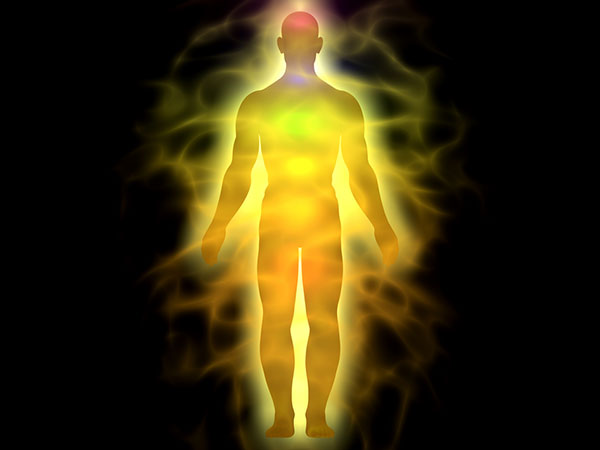 মৃত্যু একটি অনিবার্য সত্য। সকল জীবিত প্রাণীকেই মরতে হবে।
3/2/2020
MD.MAHABUB ALAM
18
[Speaker Notes: পুনরুত্থানের প্রতি বিশ্বাস কীভাবে রাখতে হবে? তা শিক্ষার্থীদের ভালভাবে বুঝিয়ে দিতে পারেন।]
দলীয় কাজ
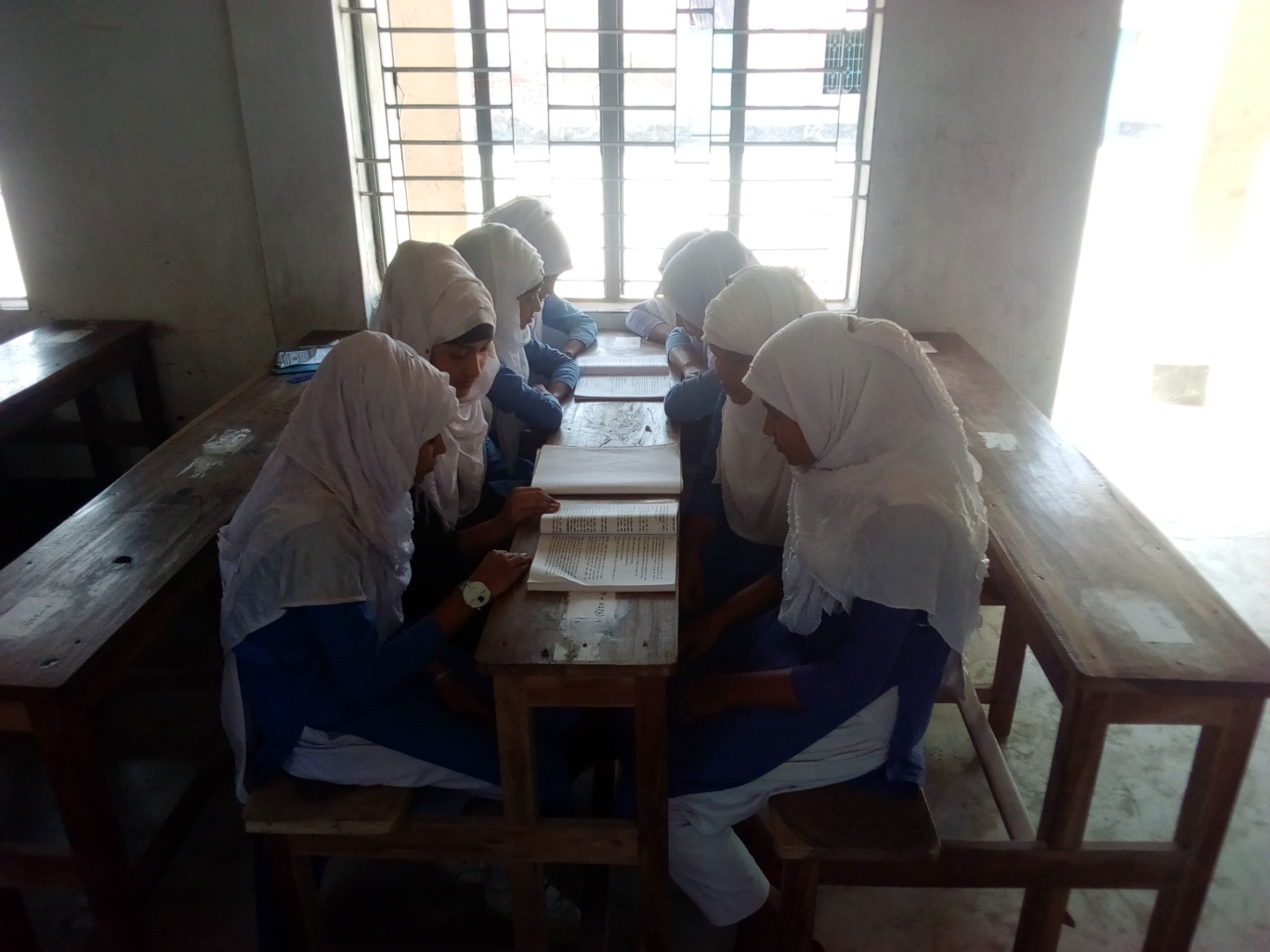 নৈতিক জীবন গঠনে আসমানি কিতাবের গুরুত্ব লিখ।
তাওরাত
এ ছাড়া আরো একশত 
খানা সহিফা আছে
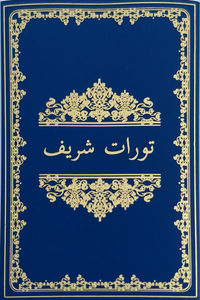 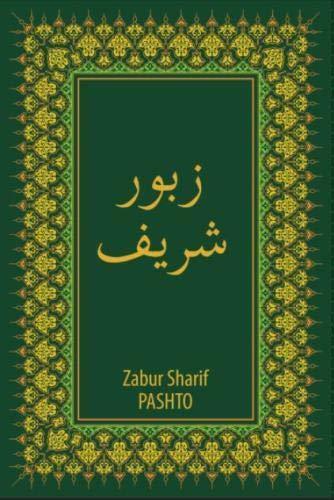 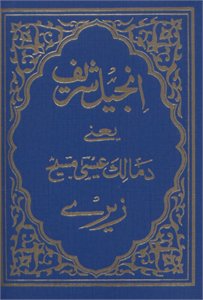 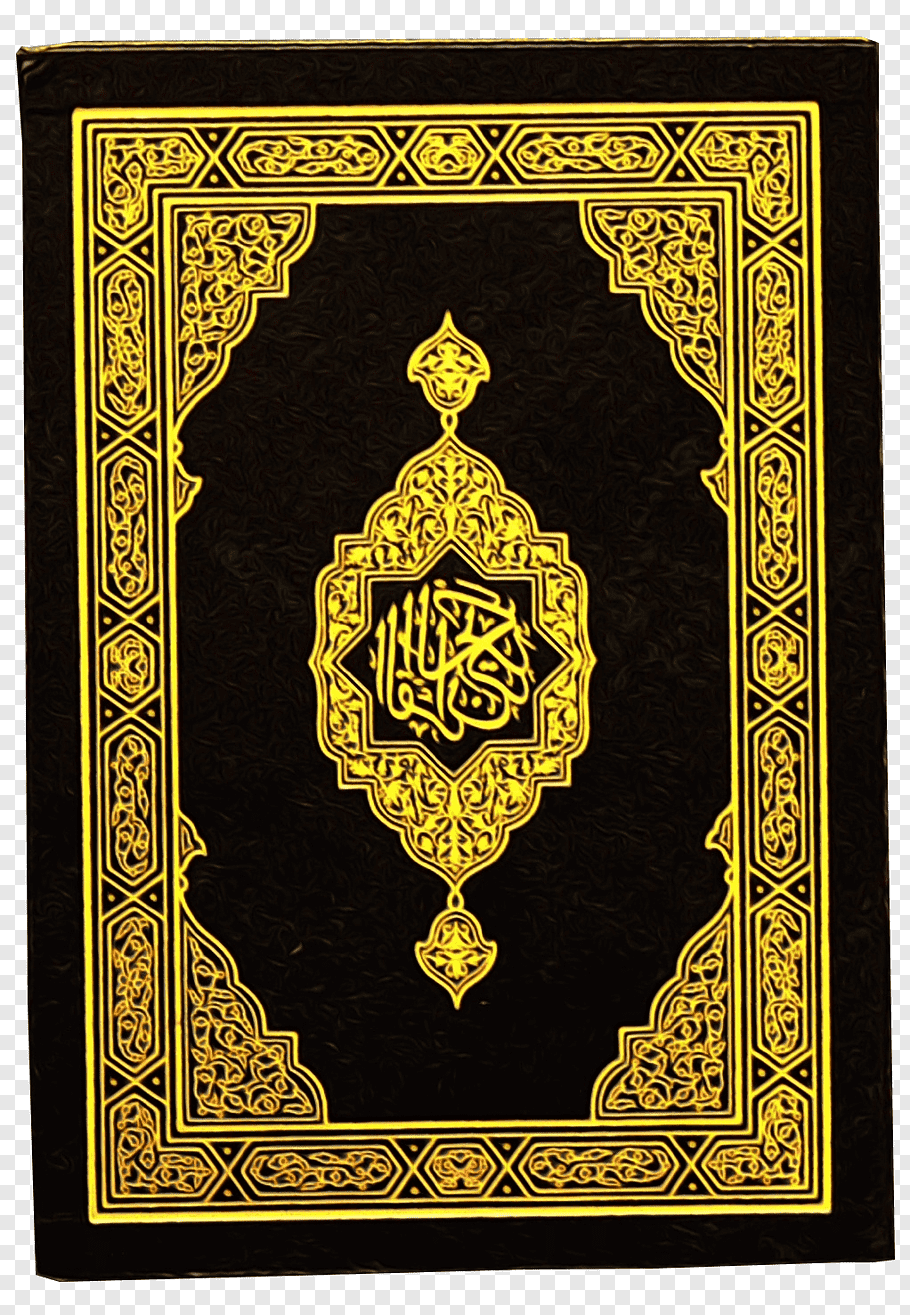 কুরআনুল কারিম
জাবুর
ইঞ্জিল
3/2/2020
MD.MAHABUB ALAM
19
[Speaker Notes: উত্তর হতে পারে-]
মূল্যায়ন
ঈমান মুফাসসাল অর্থ কী?
ঈমানের প্রধান বিষয় কী?
সর্ব শ্রেস্ষ্ঠ ফেরেশতা কত জন তাঁদের নাম লিখ।
আল্লাহপাক নবি-রাসুল কেন পাঠিয়েছেন?
সর্বশ্রেষ্ঠ ফেরেশতাগণ কে কী দায়িত্ব পালন করছেন?
3/2/2020
MD.MAHABUB ALAM
20
[Speaker Notes: উত্তর হতে পারে-]
বাড়ির কাজ
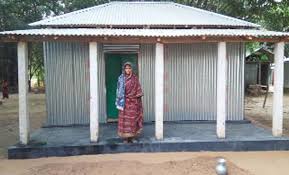 ঈমানের সাতটি মূল বিষয়ের শিক্ষা লিখে আনবে।
3/2/2020
MD.MAHABUB ALAM
21
[Speaker Notes: উত্তর হতে পারে-]